A World of Possibilities:
University of Nebraska at Omaha 
Keyboard Area’s  Project Recital initiative
Dr. Kristín Jónína Taylor
Associate Professor of Piano
University of Nebraska 
at Omaha
What is a Project Recital?
Repertoire Awareness
Community engagement
Shared vision
2
Let’s talk about:
Choosing a Topic
Finding Composers/ Compositions
Accessing Music Scores
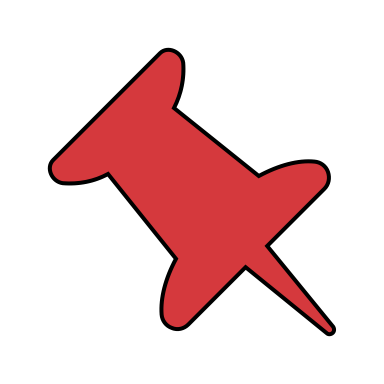 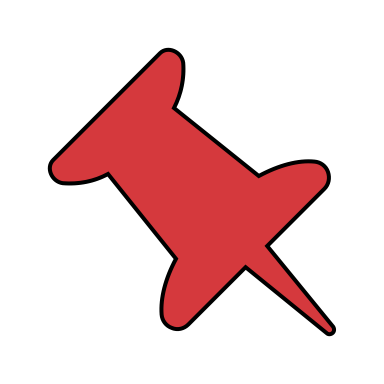 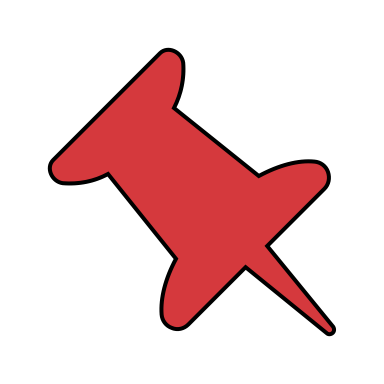 How to pick a topic?
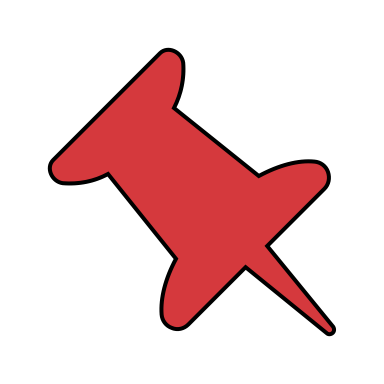 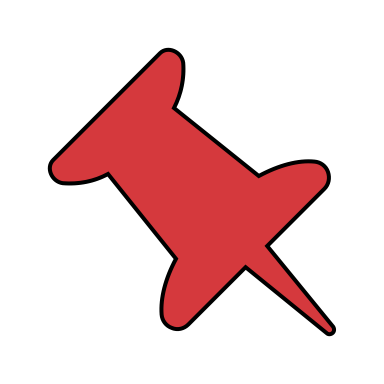 **Student Led**
Standard Repertoire
Composer Anniversaries
Technique Problems
Genres
Historically ignored composers
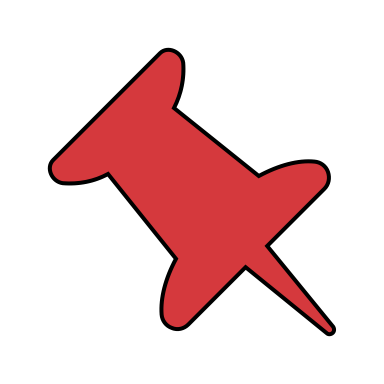 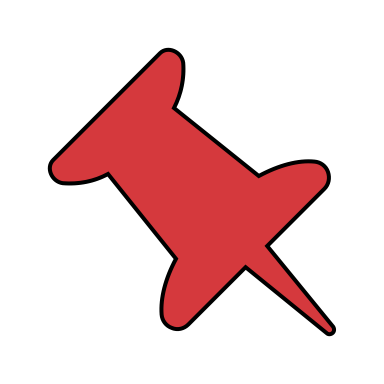 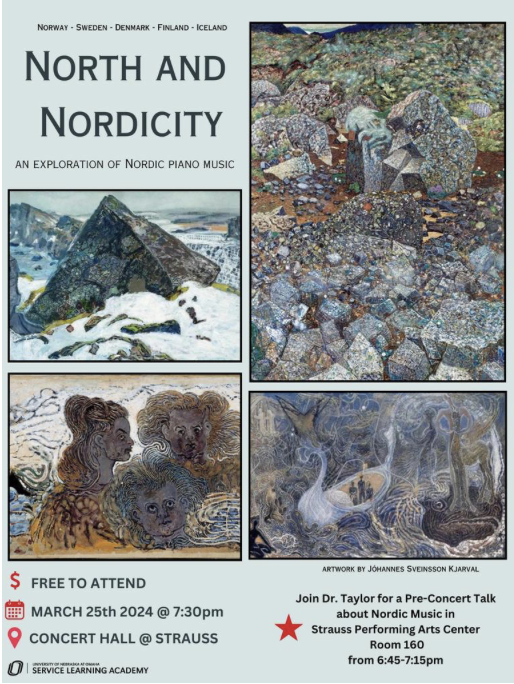 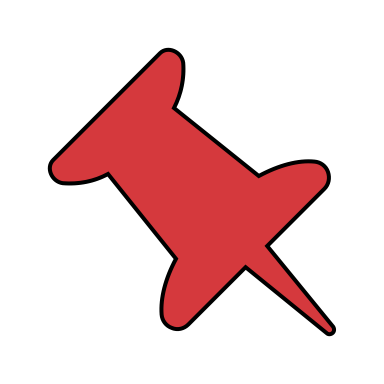 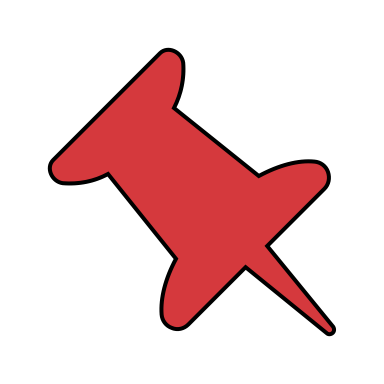 4
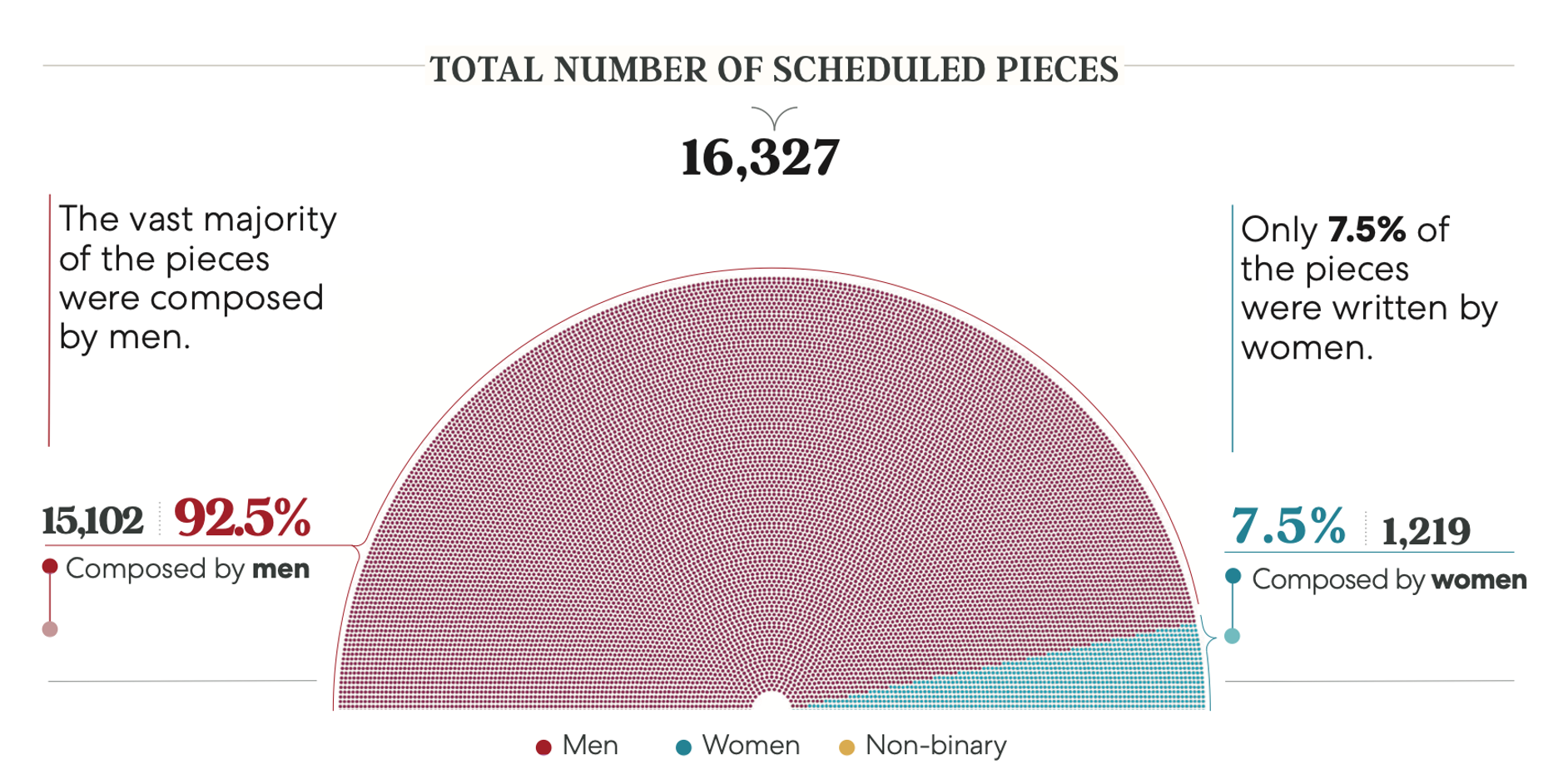 Repertoire programming by symphony orchestras worldwide
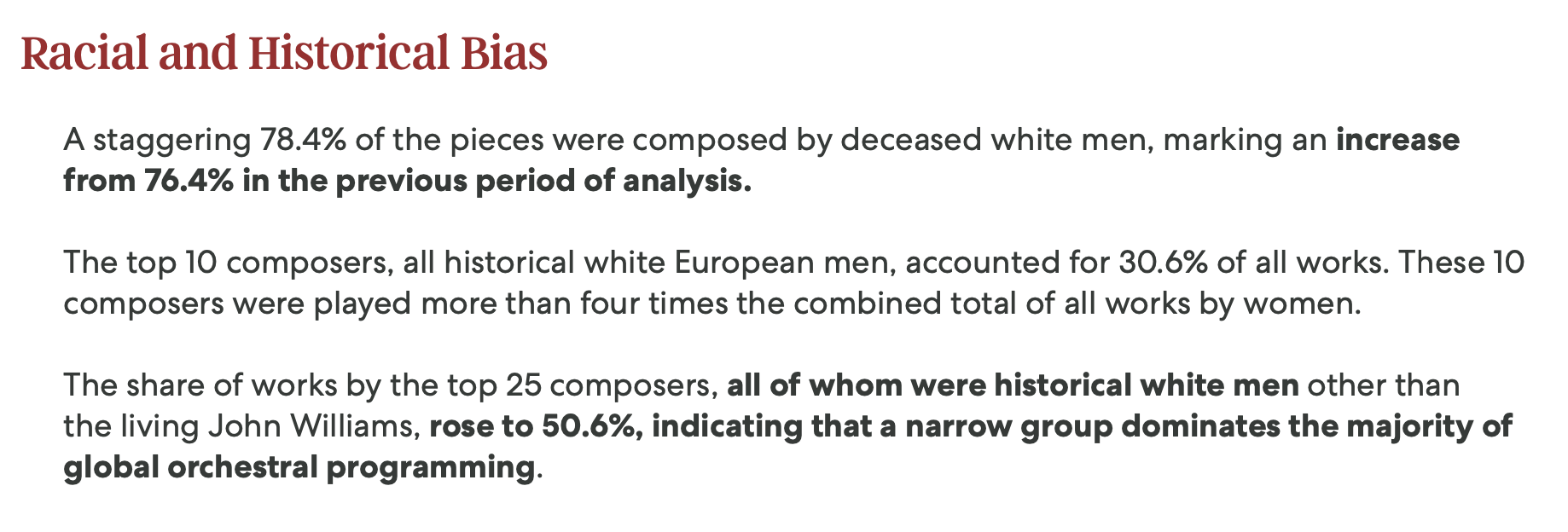 Source: Equality & Diversity in Global Repertoire: Orchestras Season, by Donne, Women in Music, donne-uk.org, 2024.
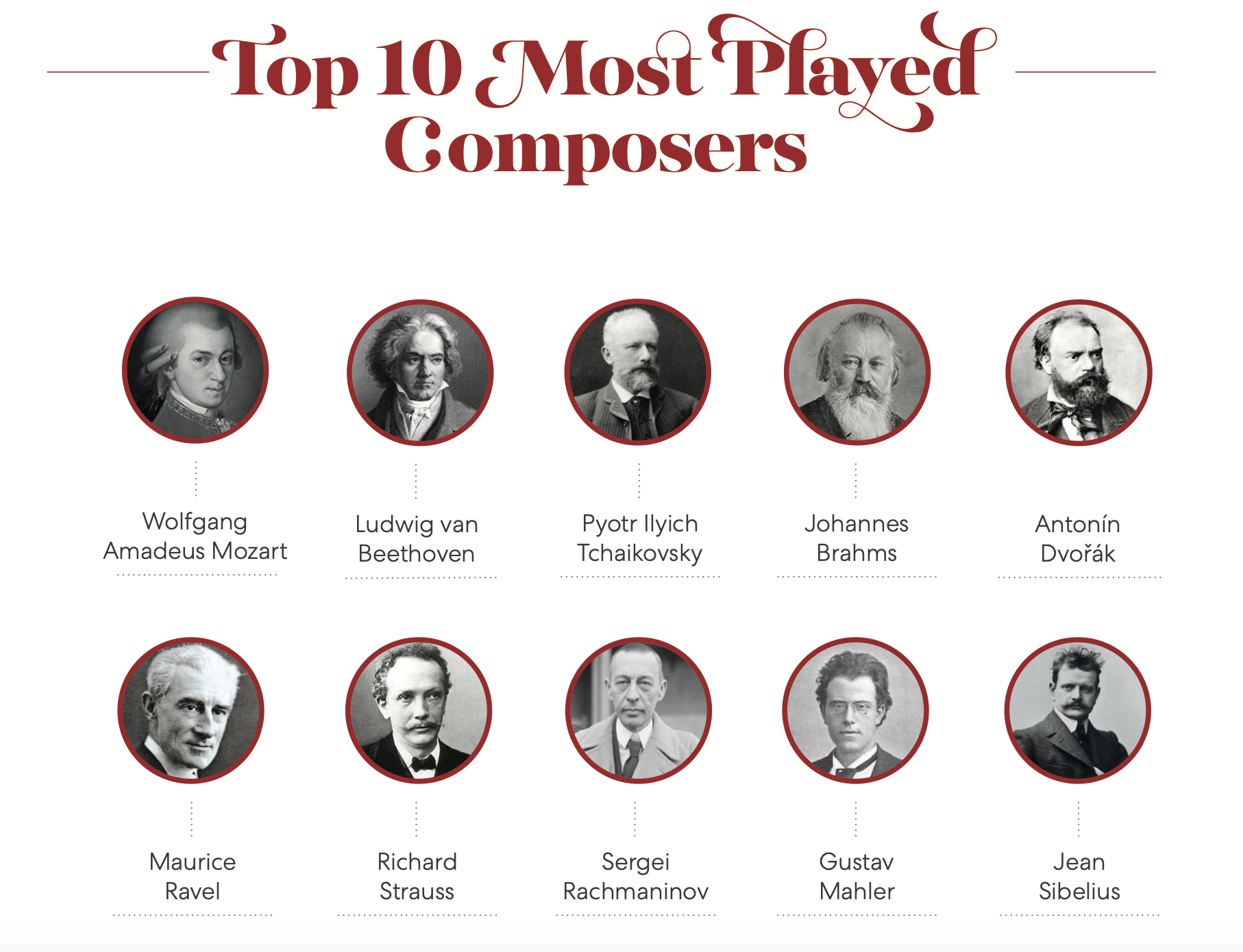 Source: Equality & Diversity in Global Repertoire: Orchestras Season, by Donne, Women in Music, donne-uk.org, 2024.
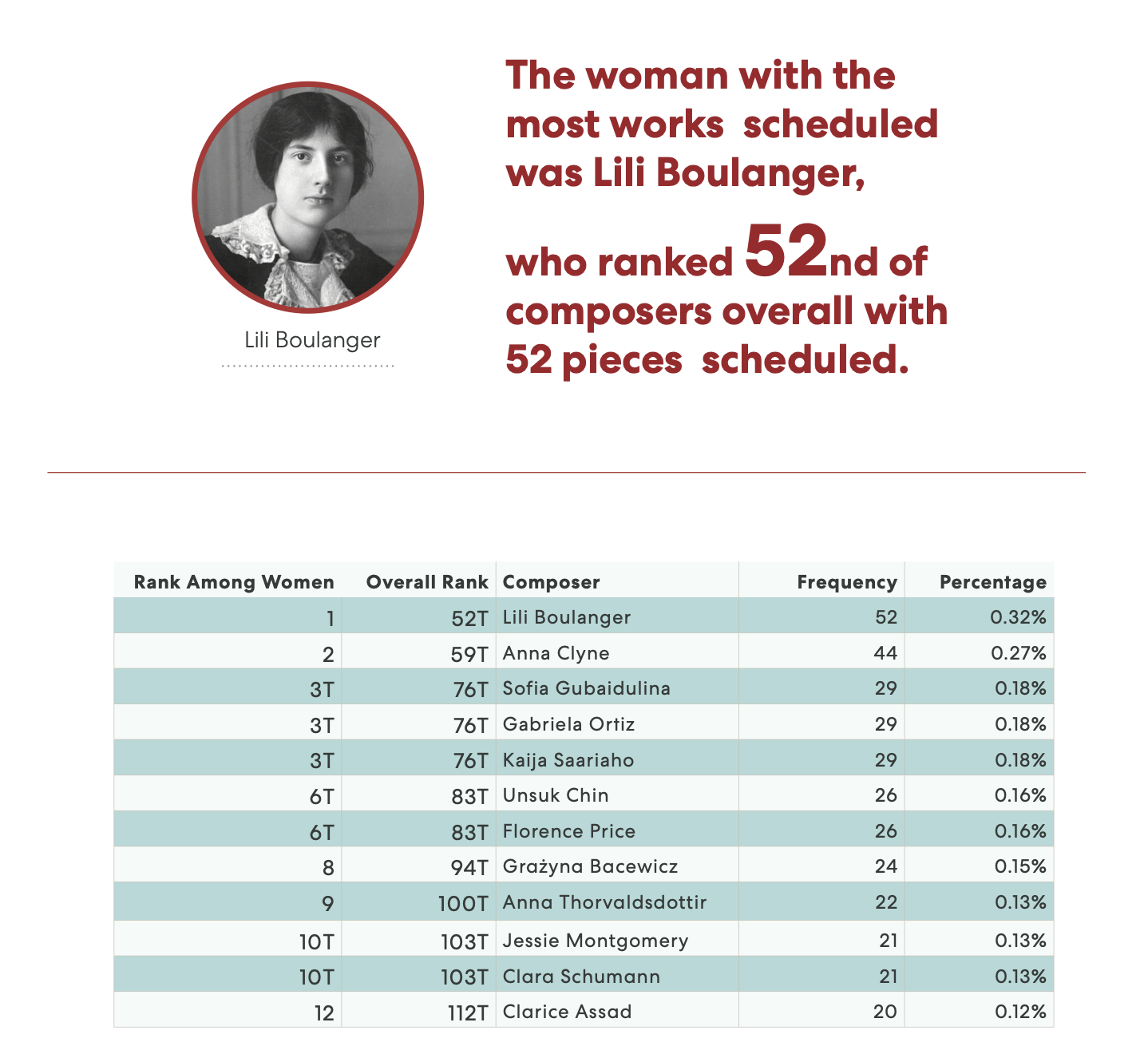 Source: Equality & Diversity in Global Repertoire: Orchestras Season, by Donne, Women in Music, donne-uk.org, 2024.
National origin of composers on this list:
Brazil
Finland
France
Germany
Great Britain
Iceland
Mexico
Poland
Russia
South Korea
United States
Living composers: 7
Historical composers: 5
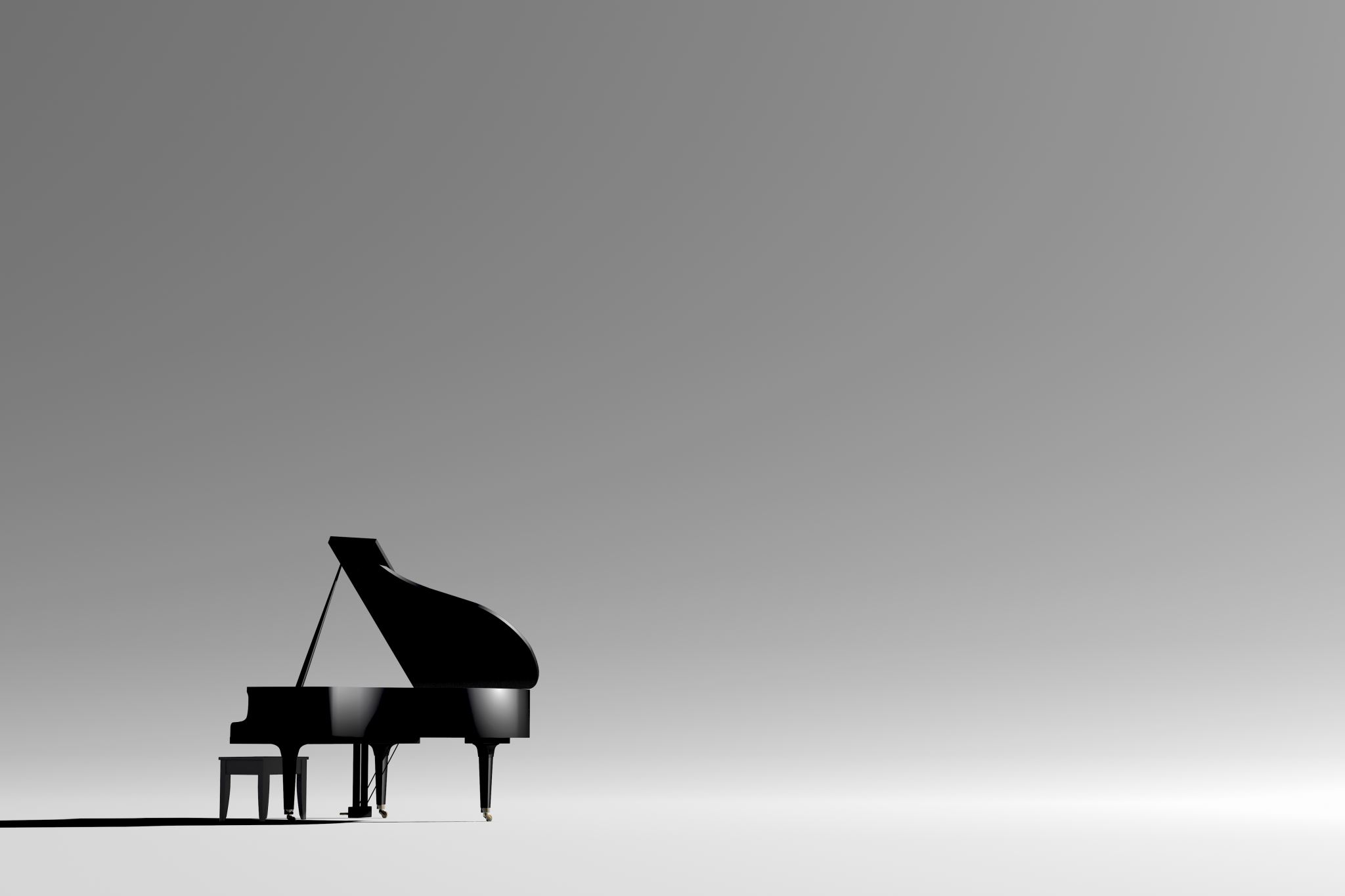 taylor piano studio repertoireFall 2023→Spring 2024 → fall 2024 compilation
“An imperfect response is better than no response at all…”
Project Recital Topics:
Spring 2017 – Debussy PreludesSpring 2018 – Women ComposersFall 2019 – Music for Left HandSpring 2020 – Beethoven 250Fall 2020 – Heritage Recital (composers from each student’s  	cultural background)Spring 2021 – African-American/Black MusicFall 2021 – Latin American MusicSpring 2022 – Baroque Music ("Anything But Bach")Fall 2022 – Women ComposersSpring 2023 – Extended TechniquesFall 2023 – NocturnesSpring 2024 – Nordic MusicFall 2024 – Living ComposersSpring 2025 – French Music
9
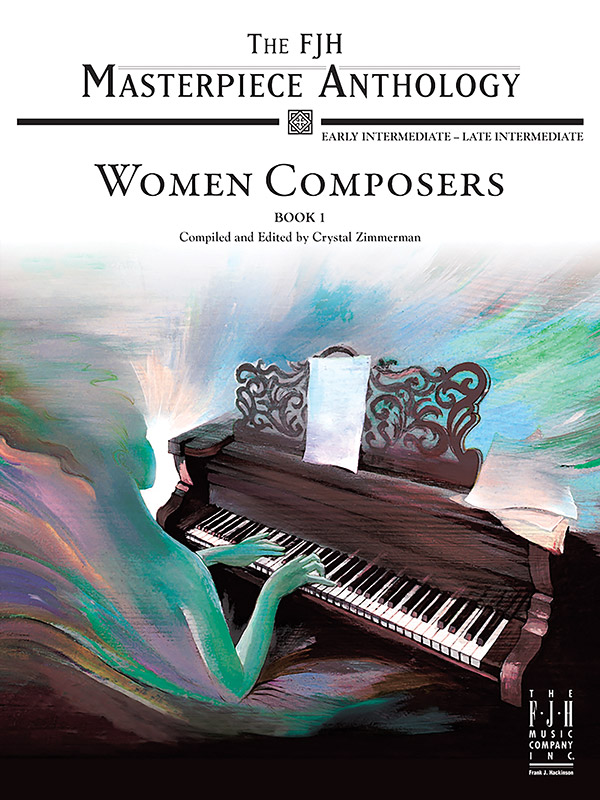 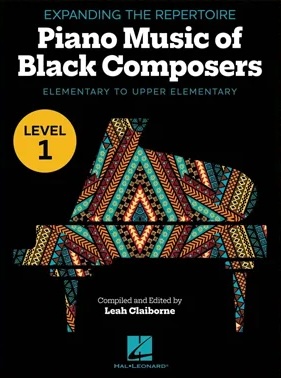 How to locate composers, appropriate pieces, & music scores?
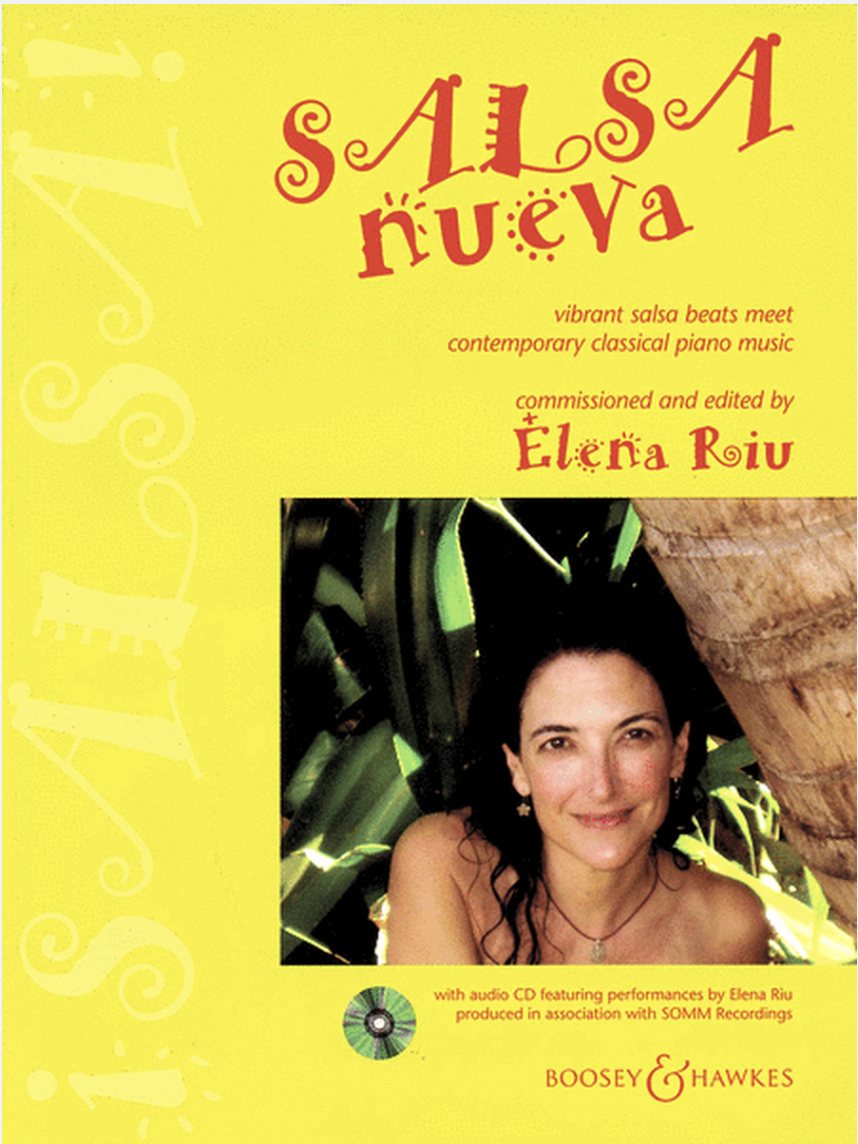 Google
IMSLP.org
University Professors
Word of Mouth
Music Publisher Websites
Libraries/Interlibrary Loan
New Anthologies of Music (many are leveled in difficulty)
Music Information Centres (https://www.iamic.net/)
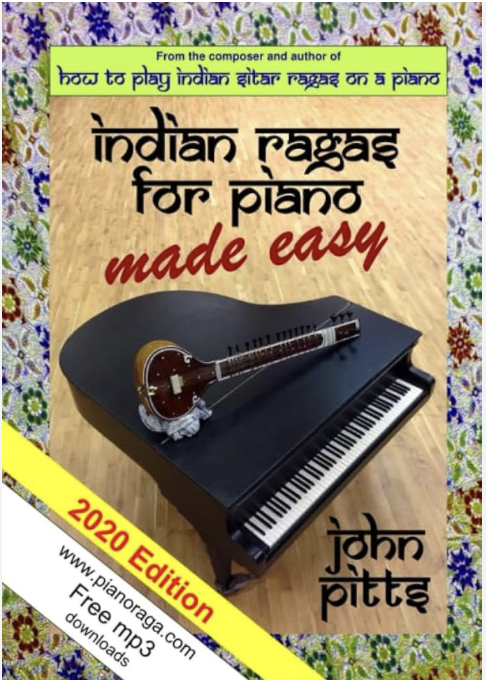 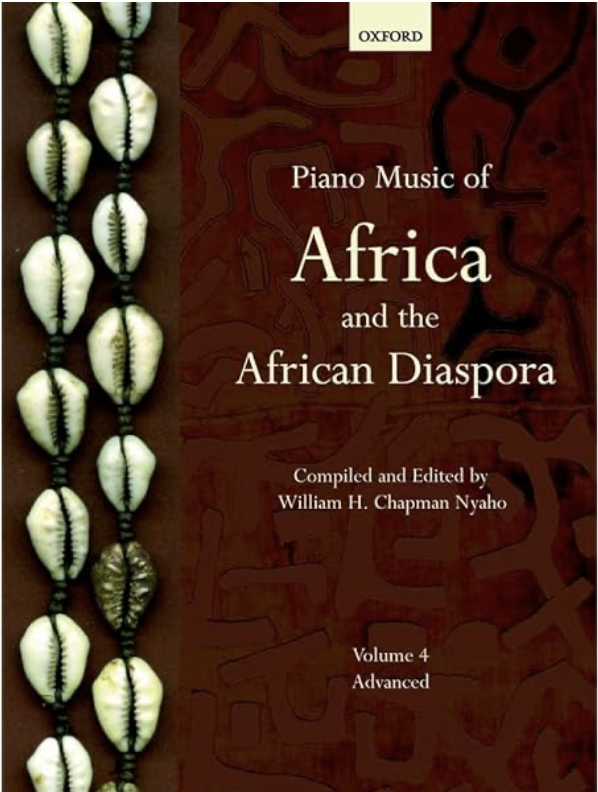 PARIS,FRANCE
10
Community outreach
1
2
Art/Cultural Museums
Area High Schools
4
3
Retirement Homes/Memory Care
Hospitals/Medical Care Units
11
The University of Nebraska Omaha (UNO) Service Learning Academy supports UNO faculty members in developing service learning courses in collaboration with community organizations, governmental agencies, businesses, and P-12 faculty.
12
How we share our research:
Program Notes
Posters
Brief introductions to works before performing
Connections between poetry & music
YouTube recital during pandemic
Internships
13
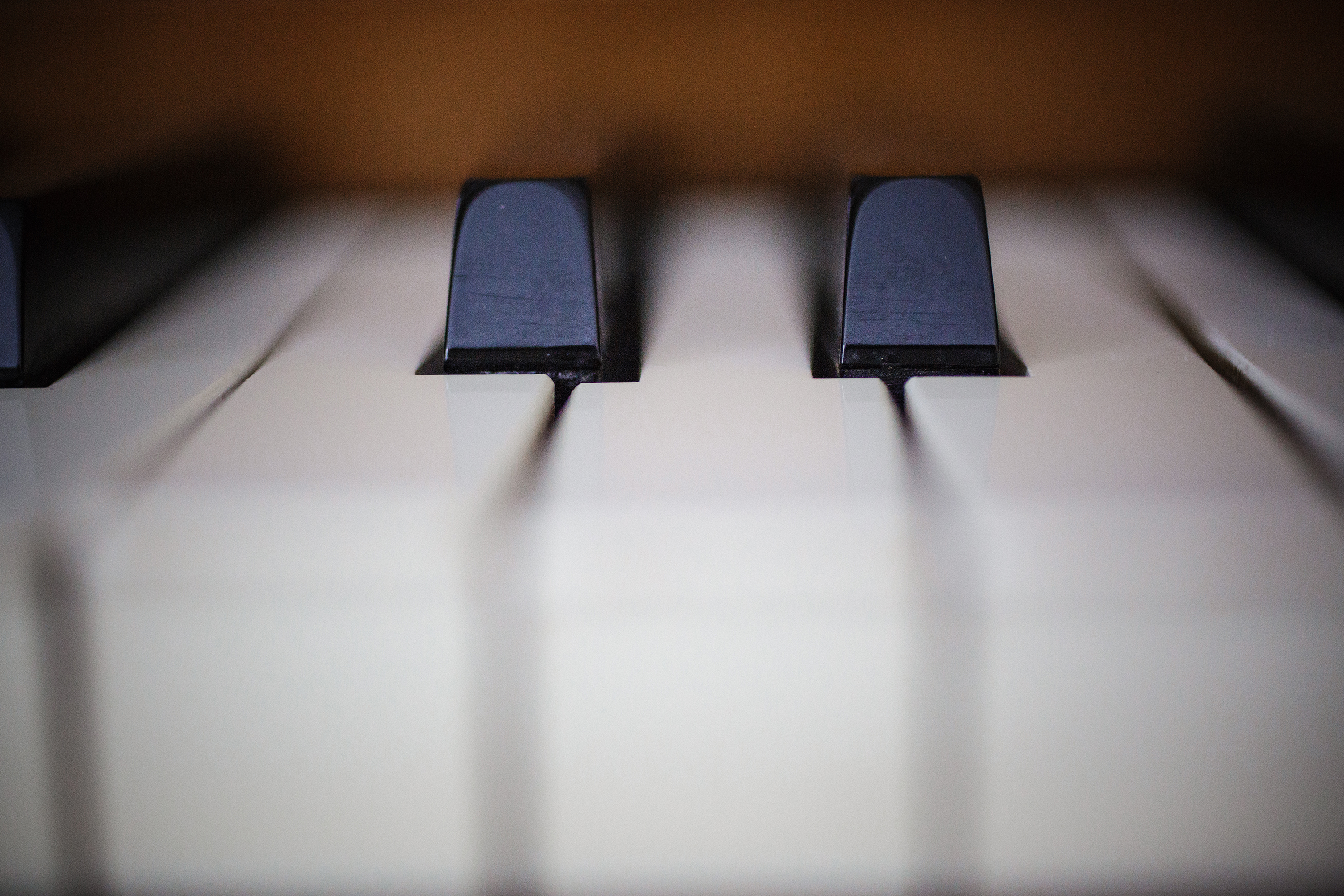 Student reactions
NEW YORK,NEW YORK
14
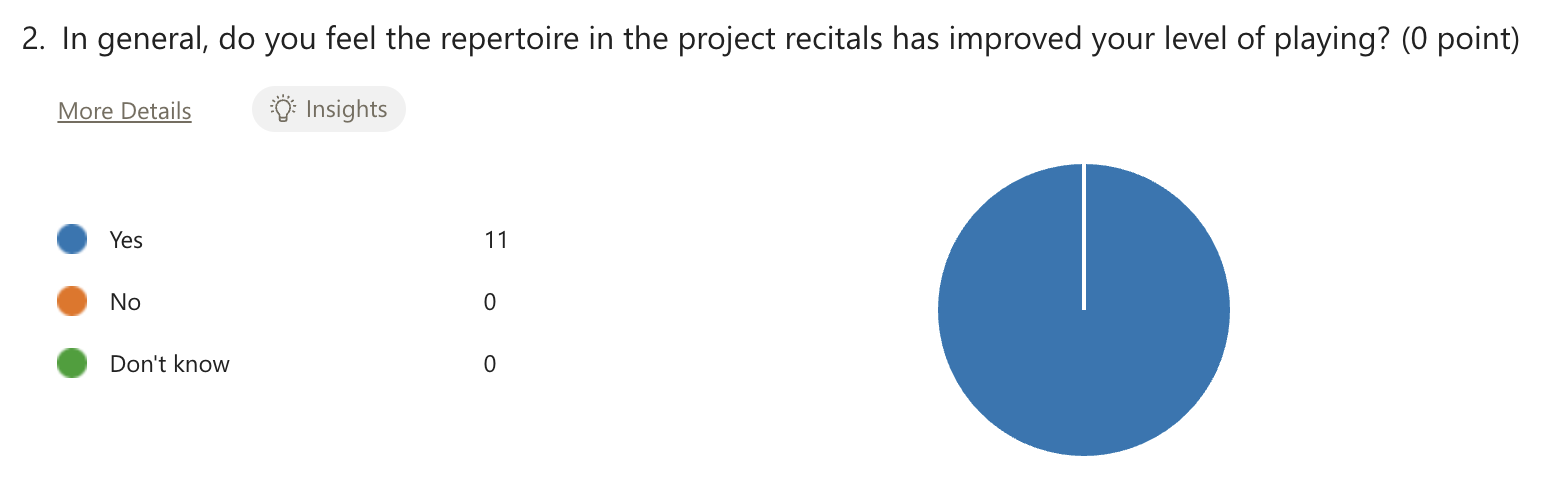 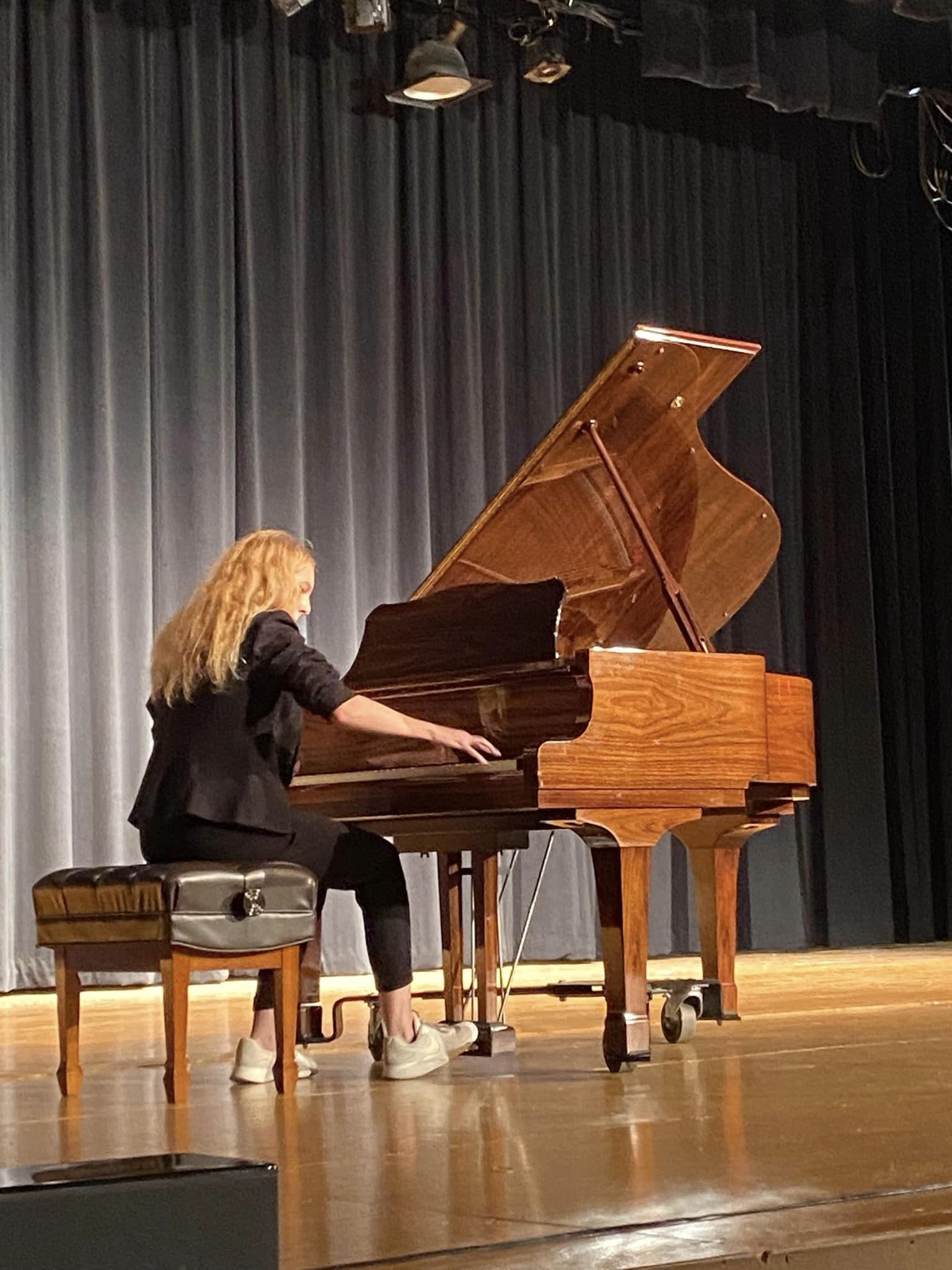 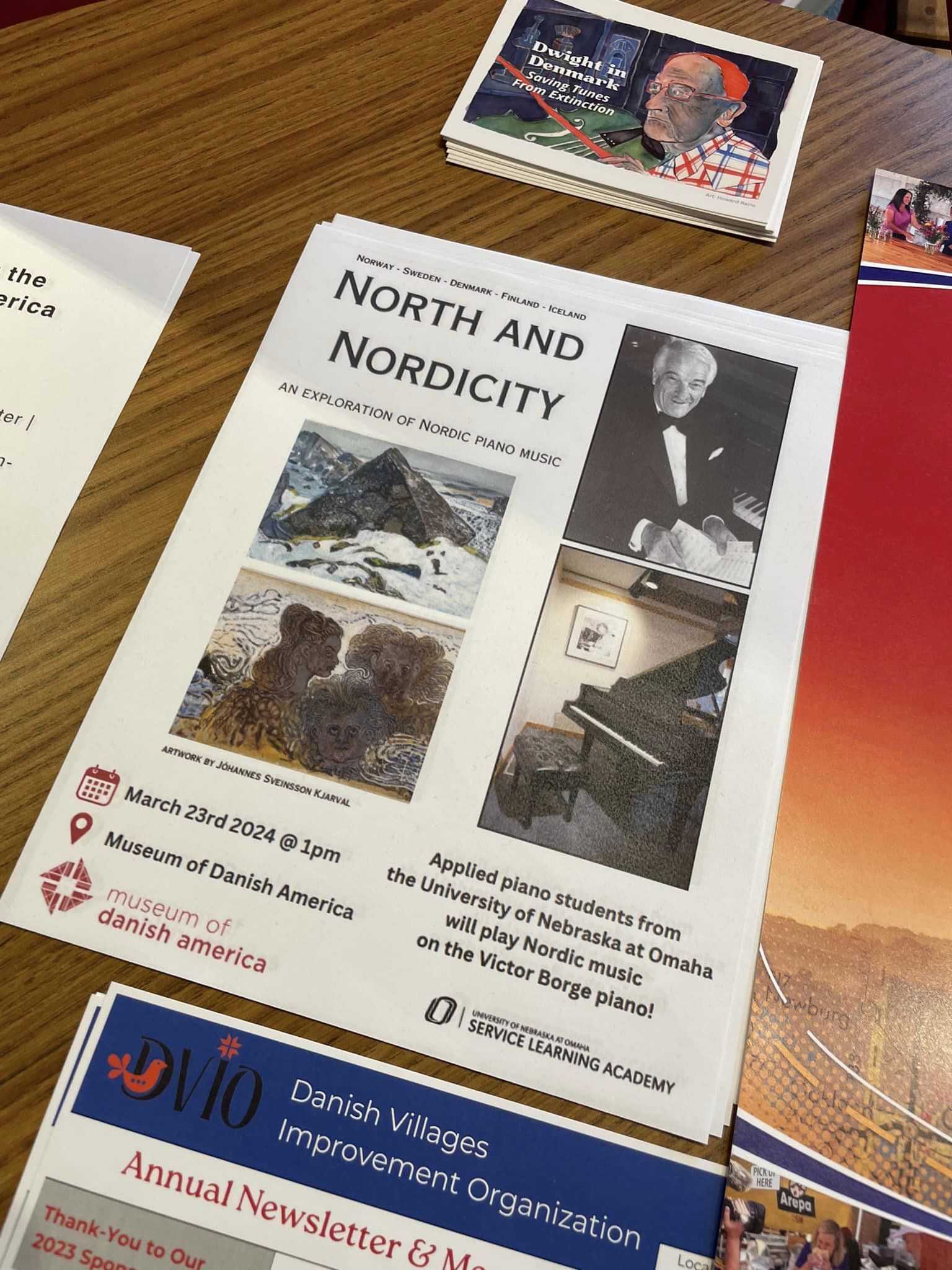 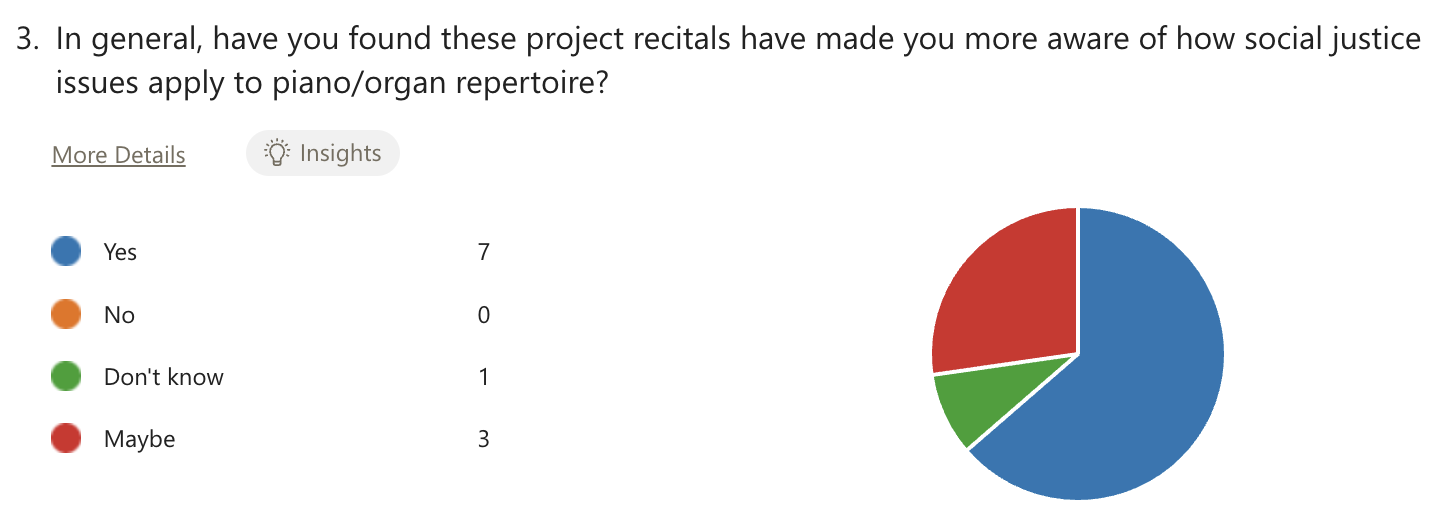 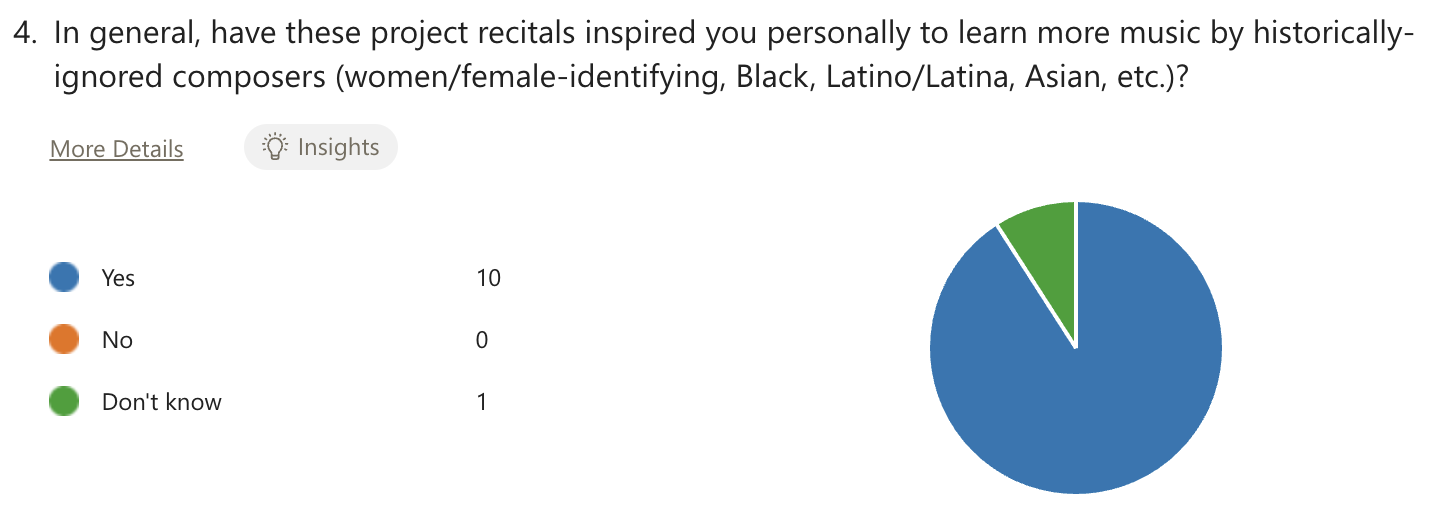 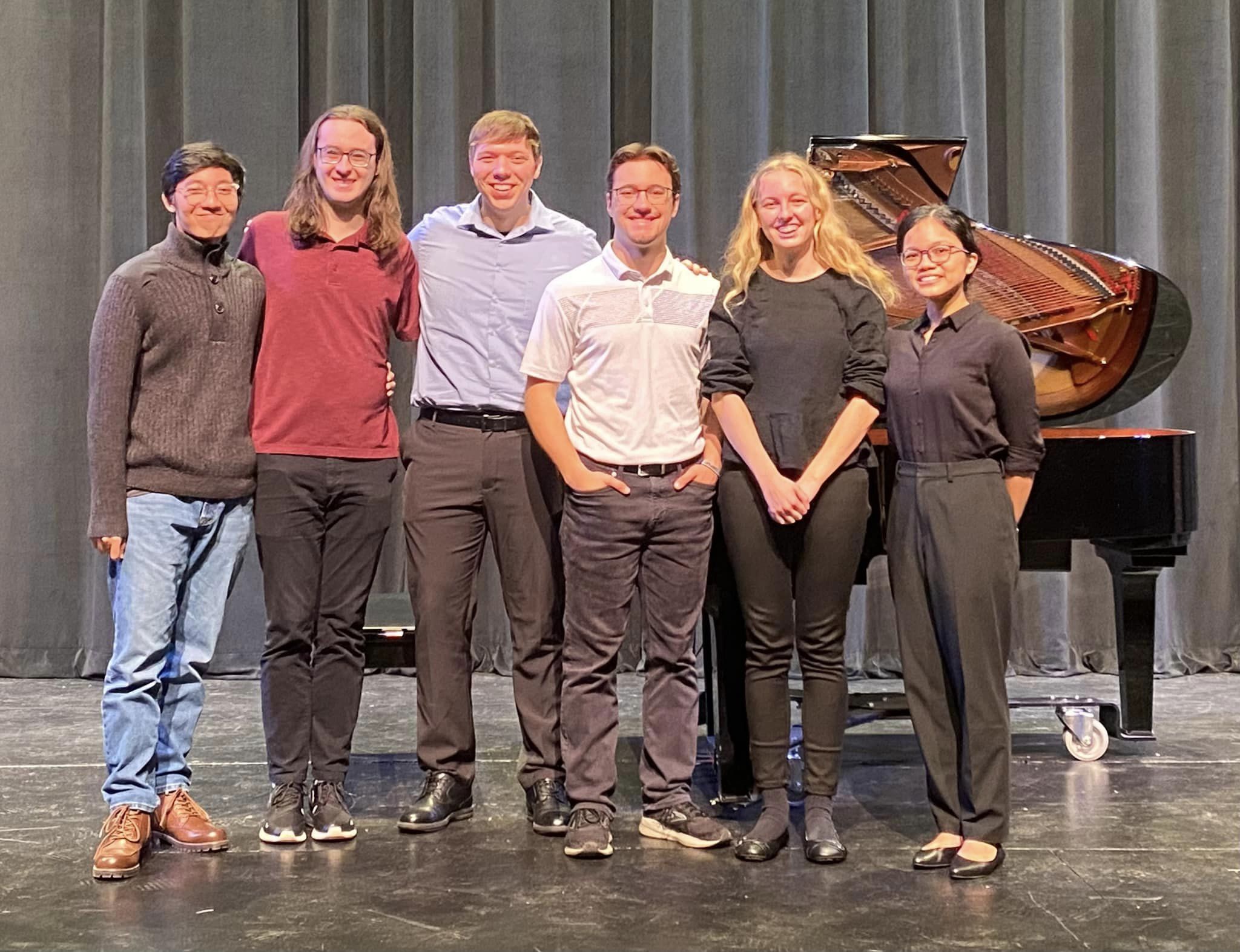 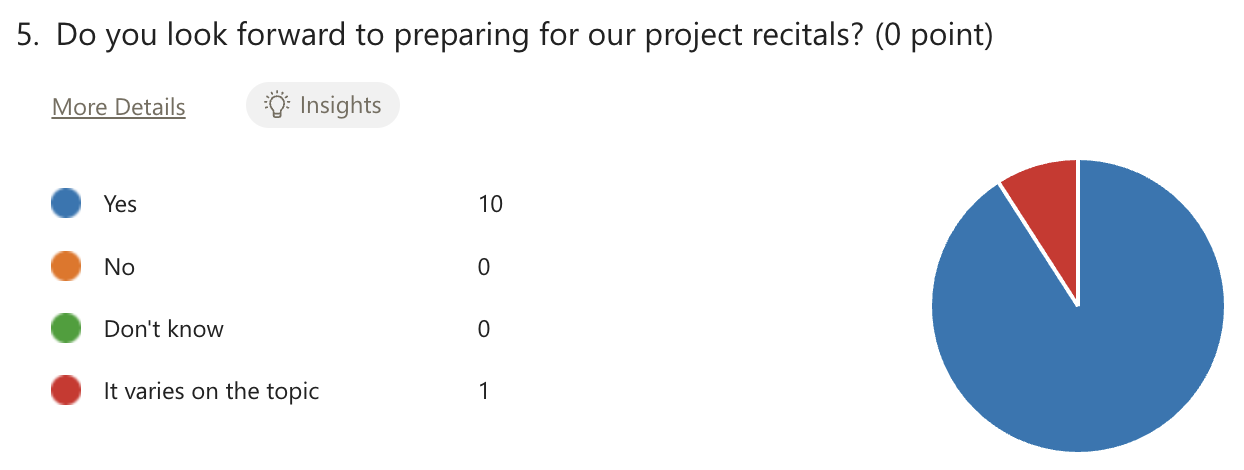 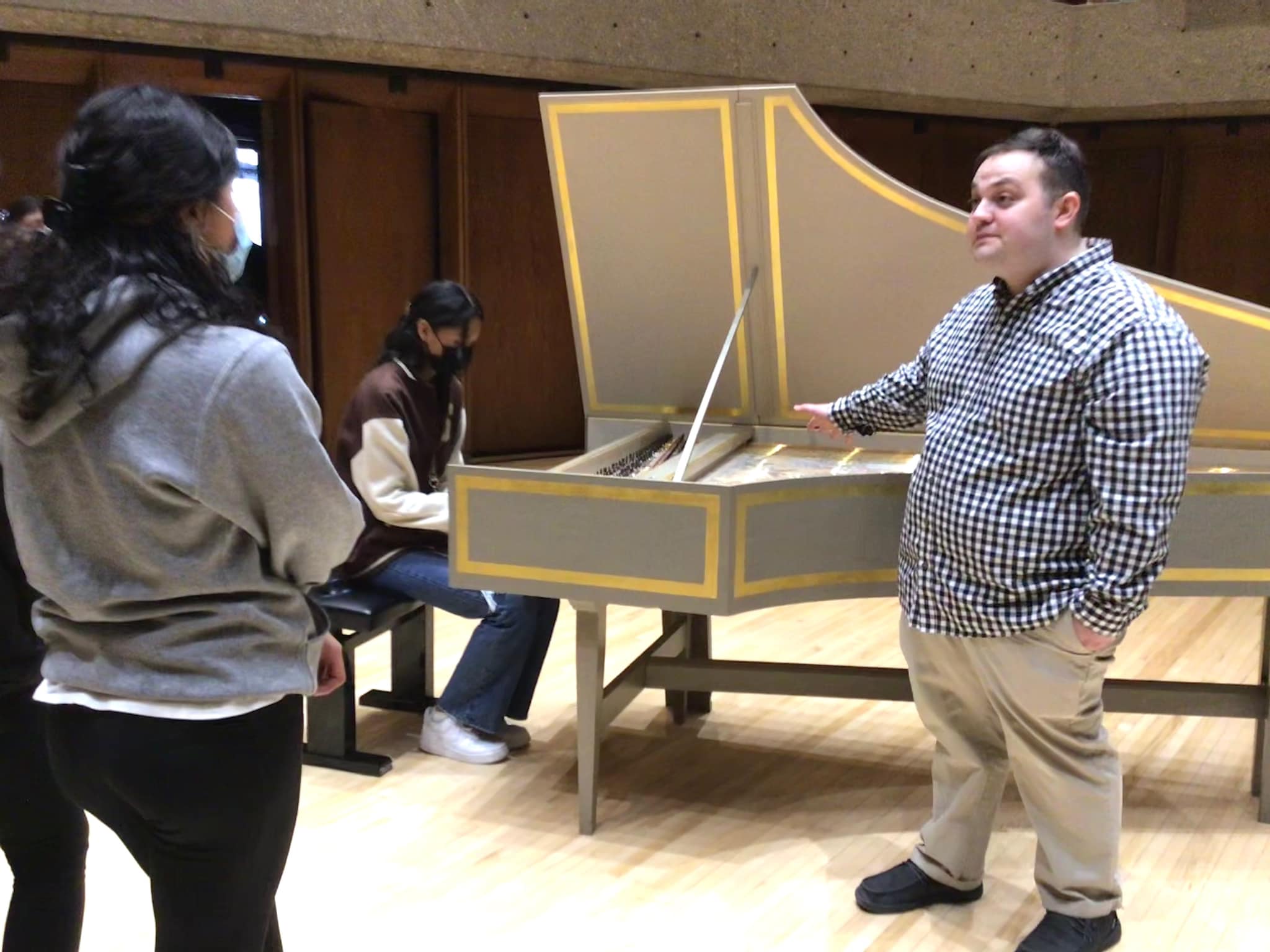 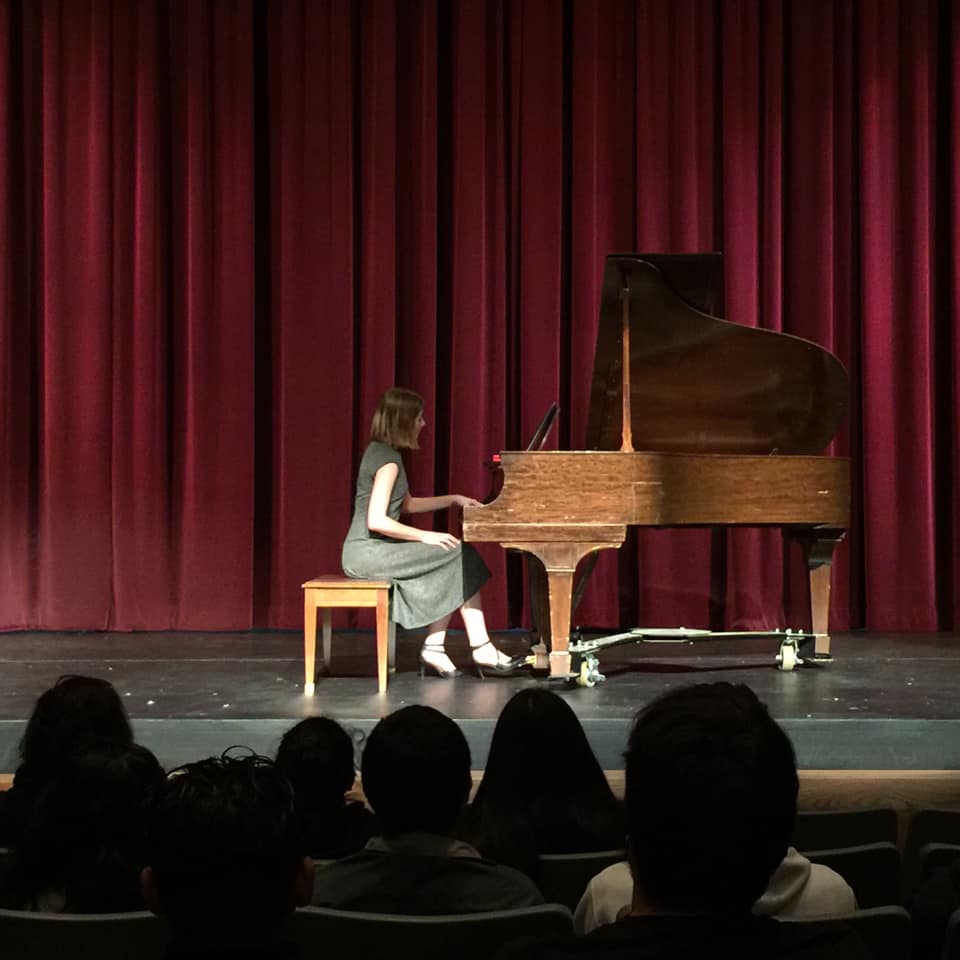 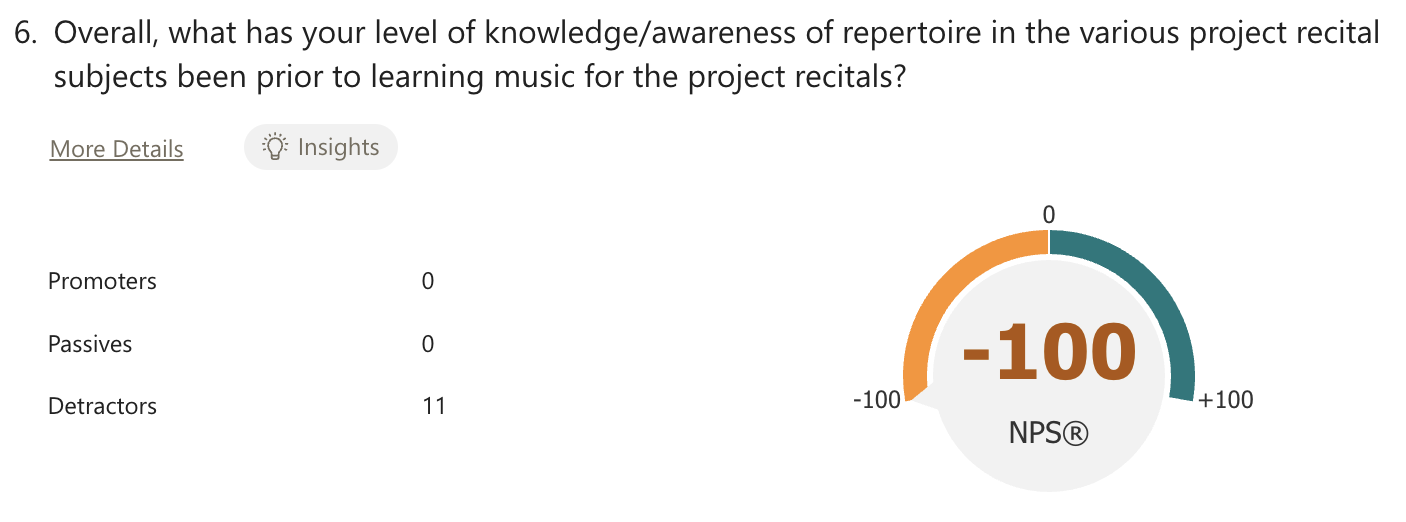 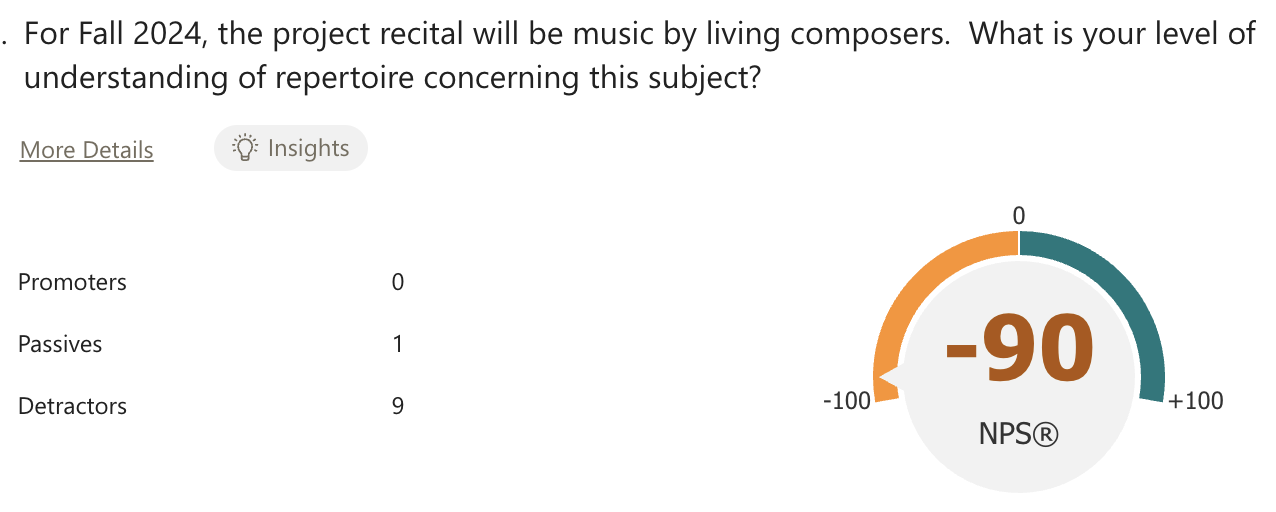 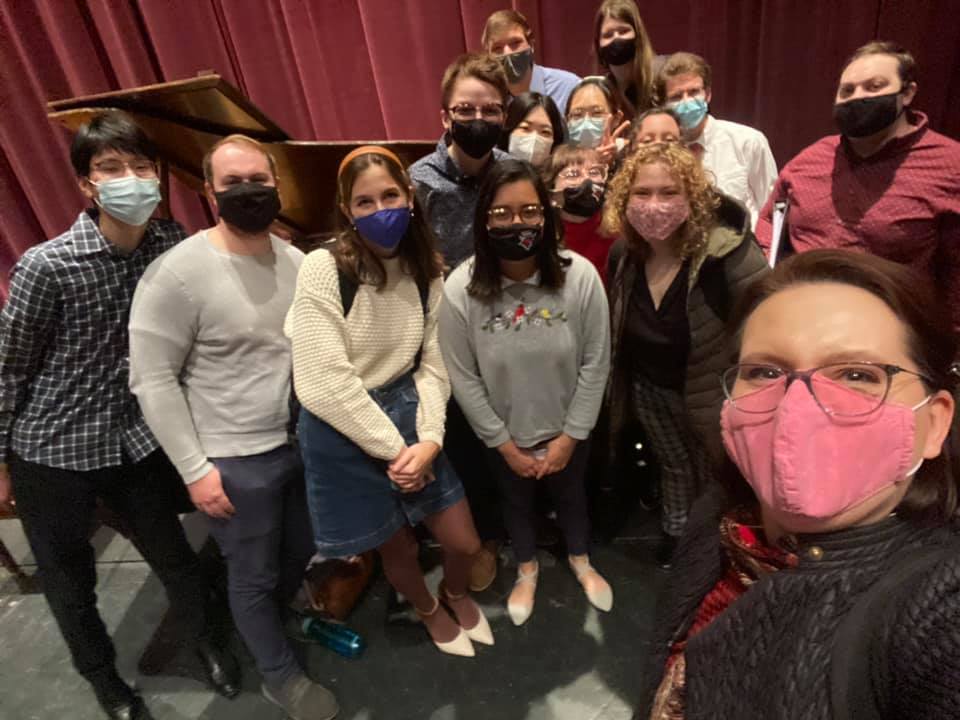 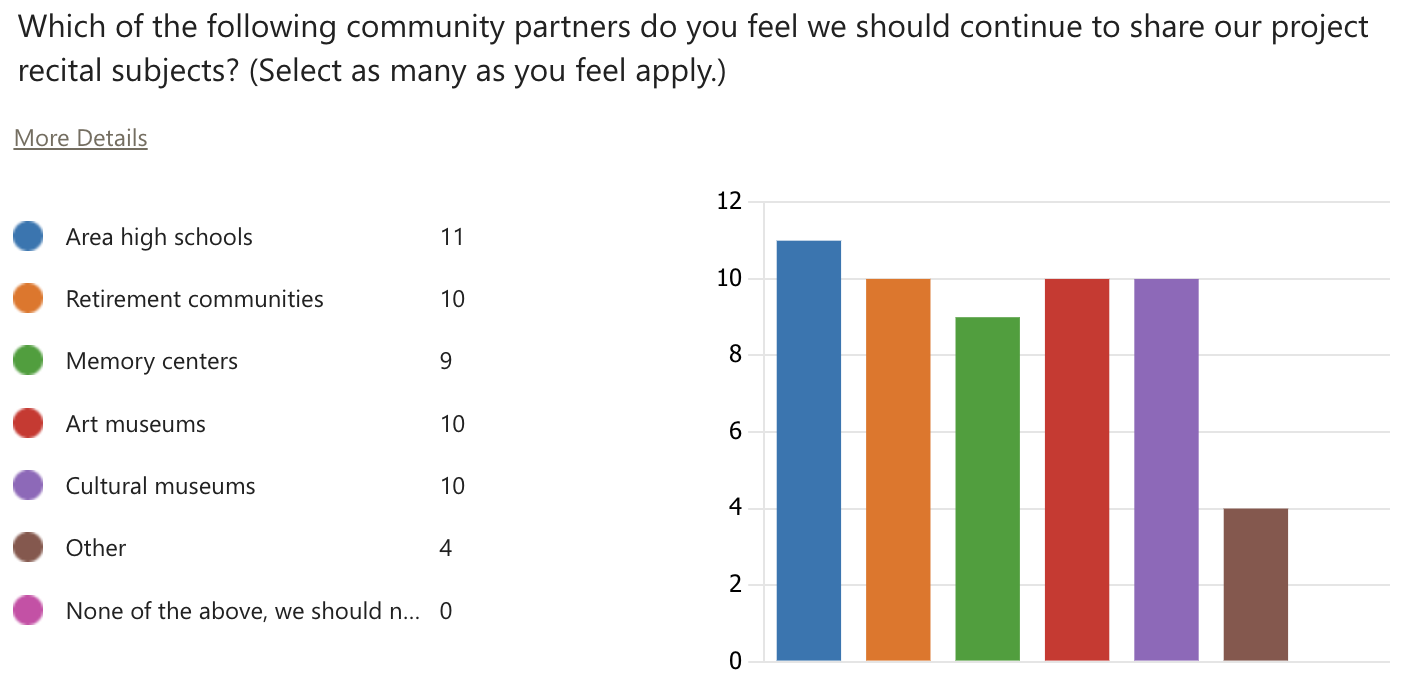 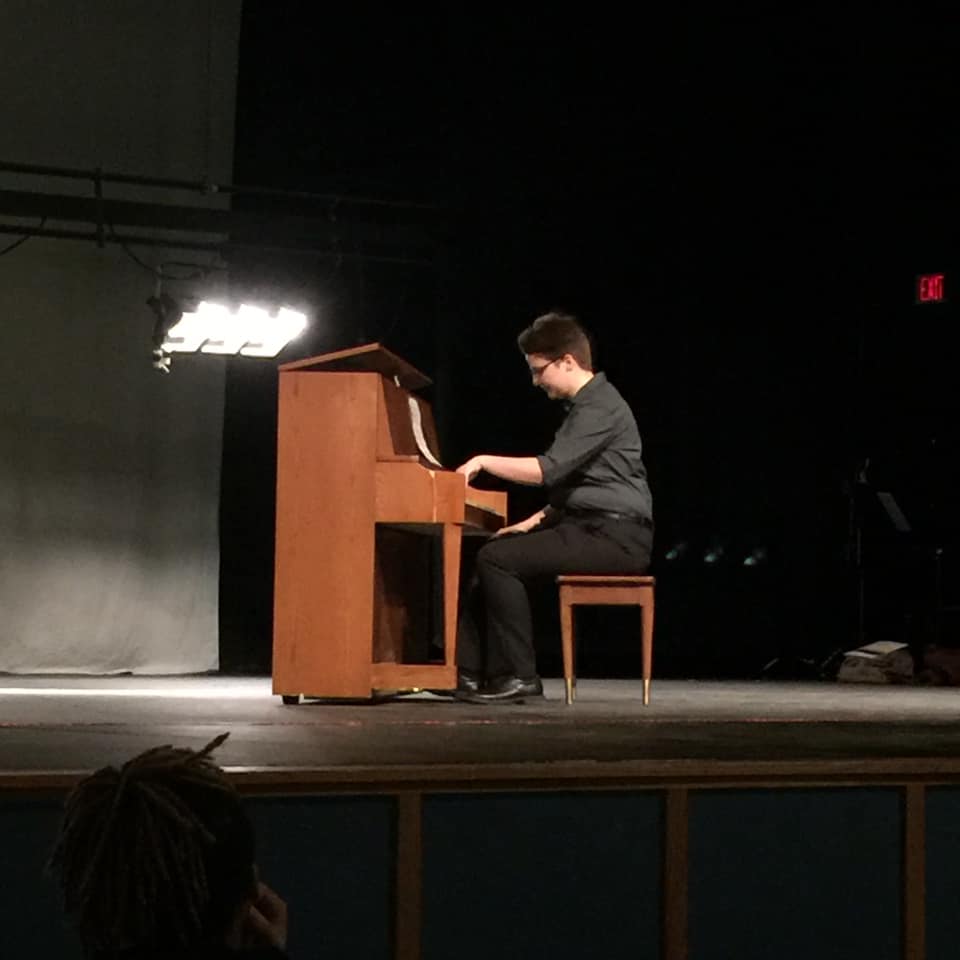 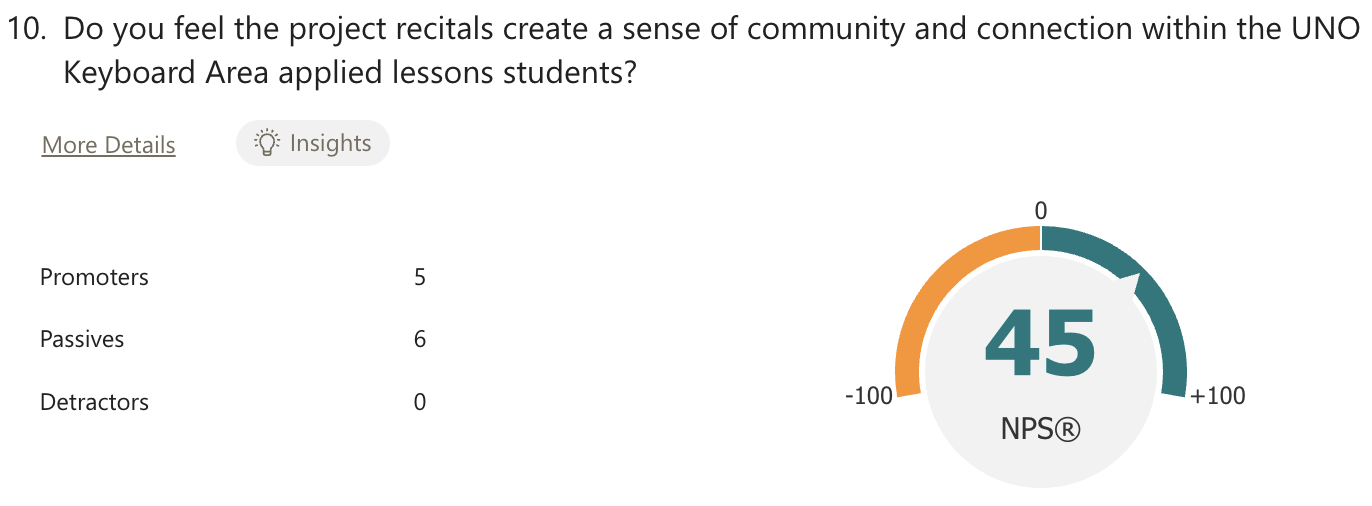 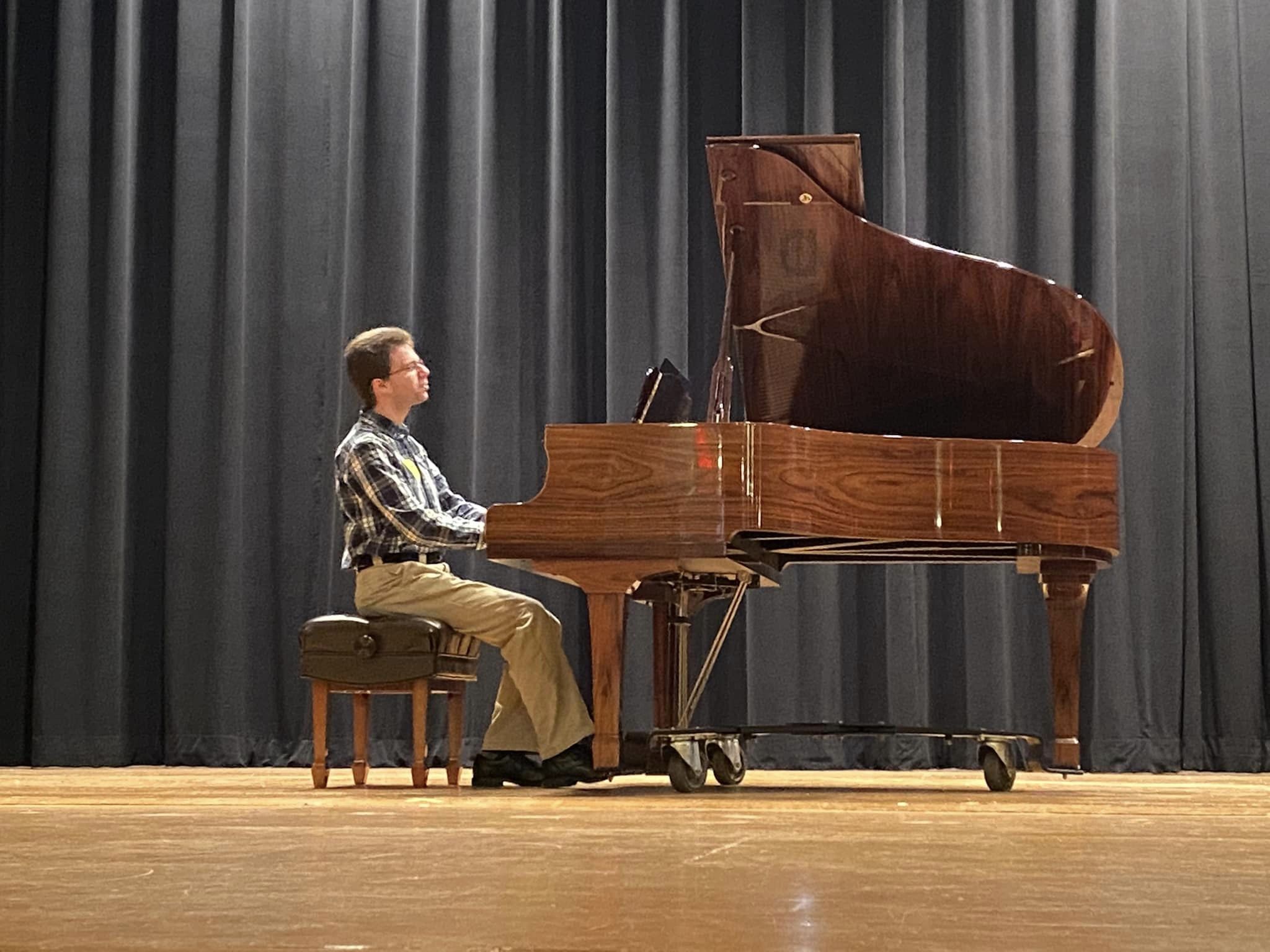 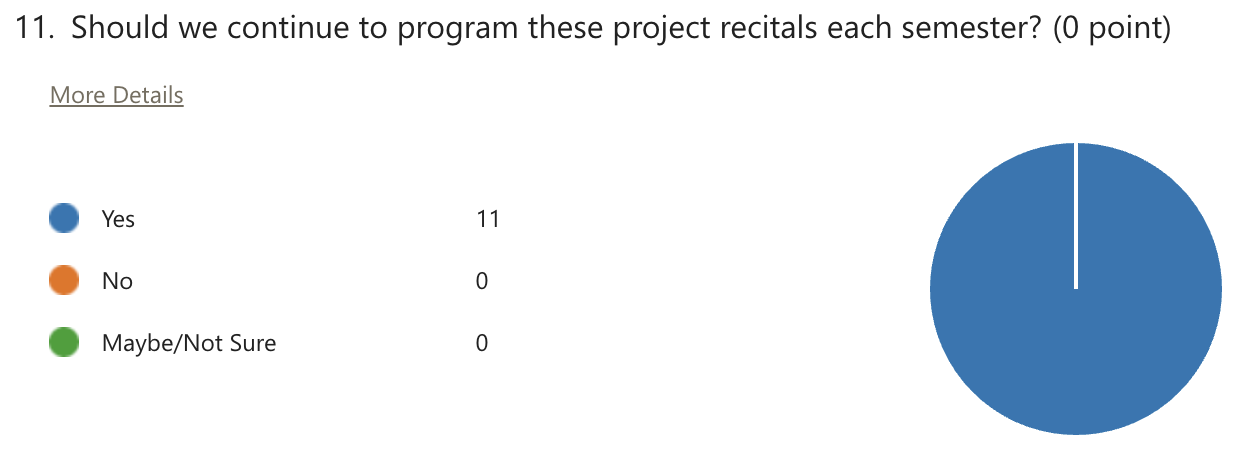 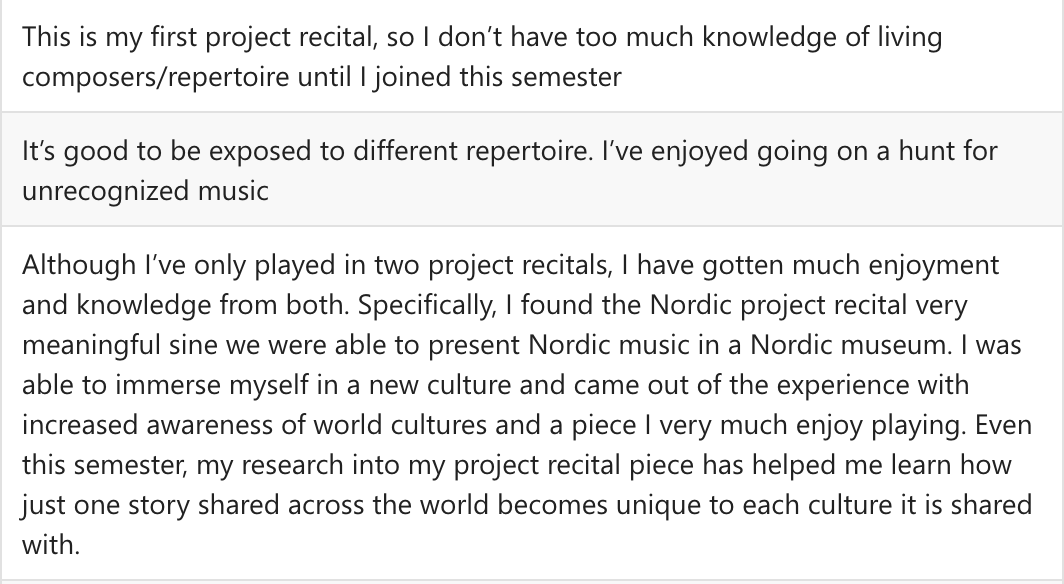 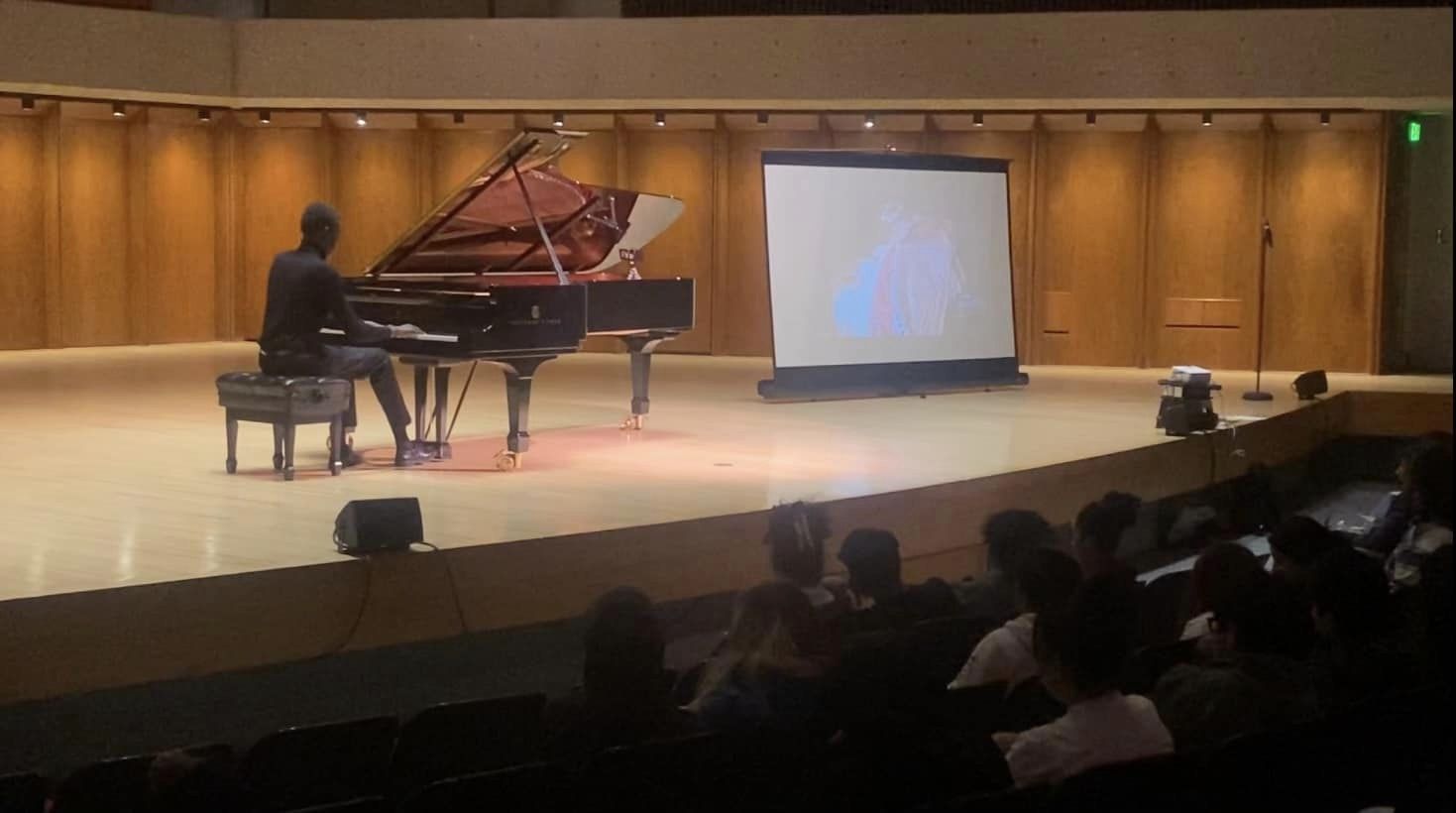 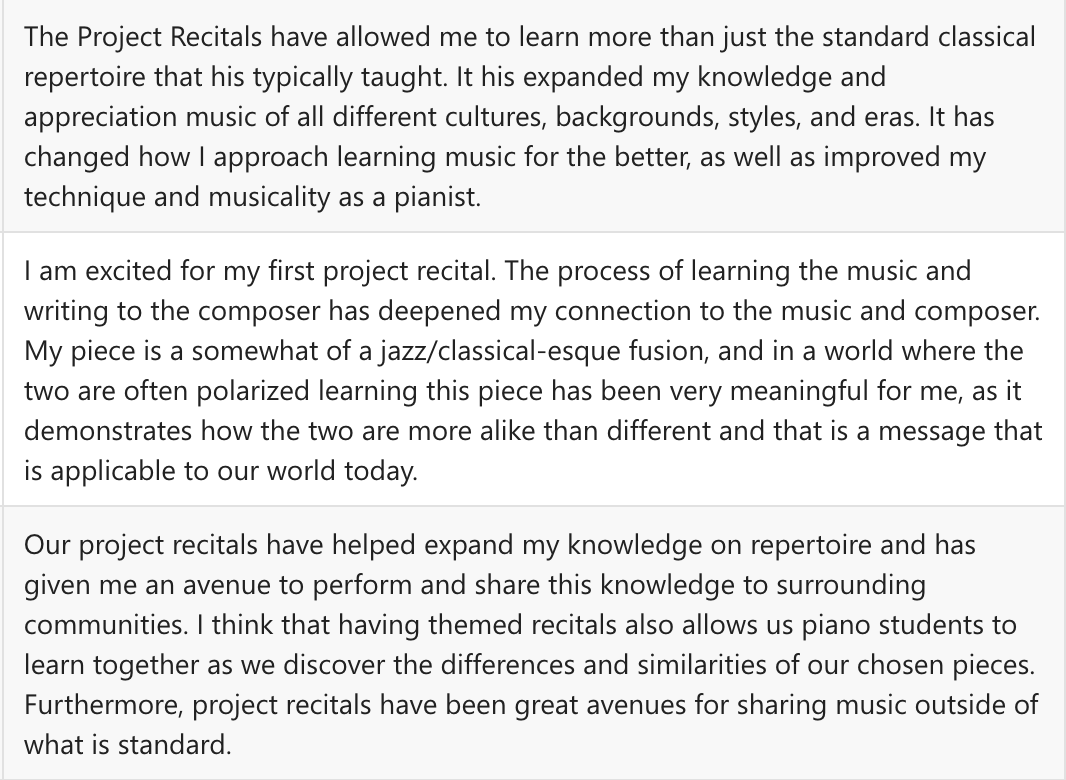 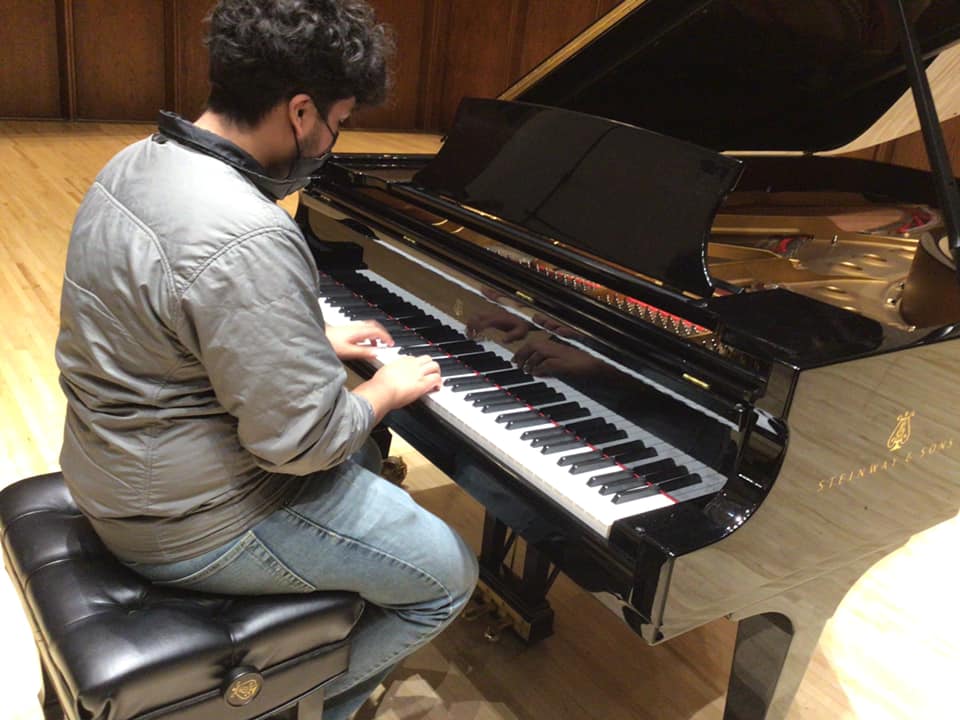 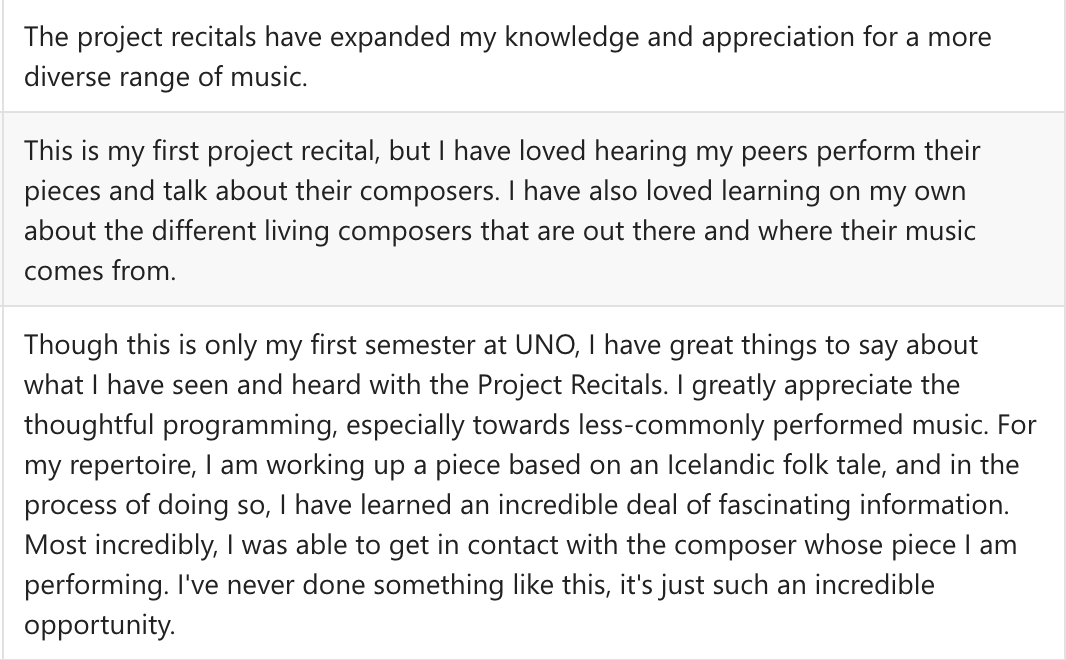 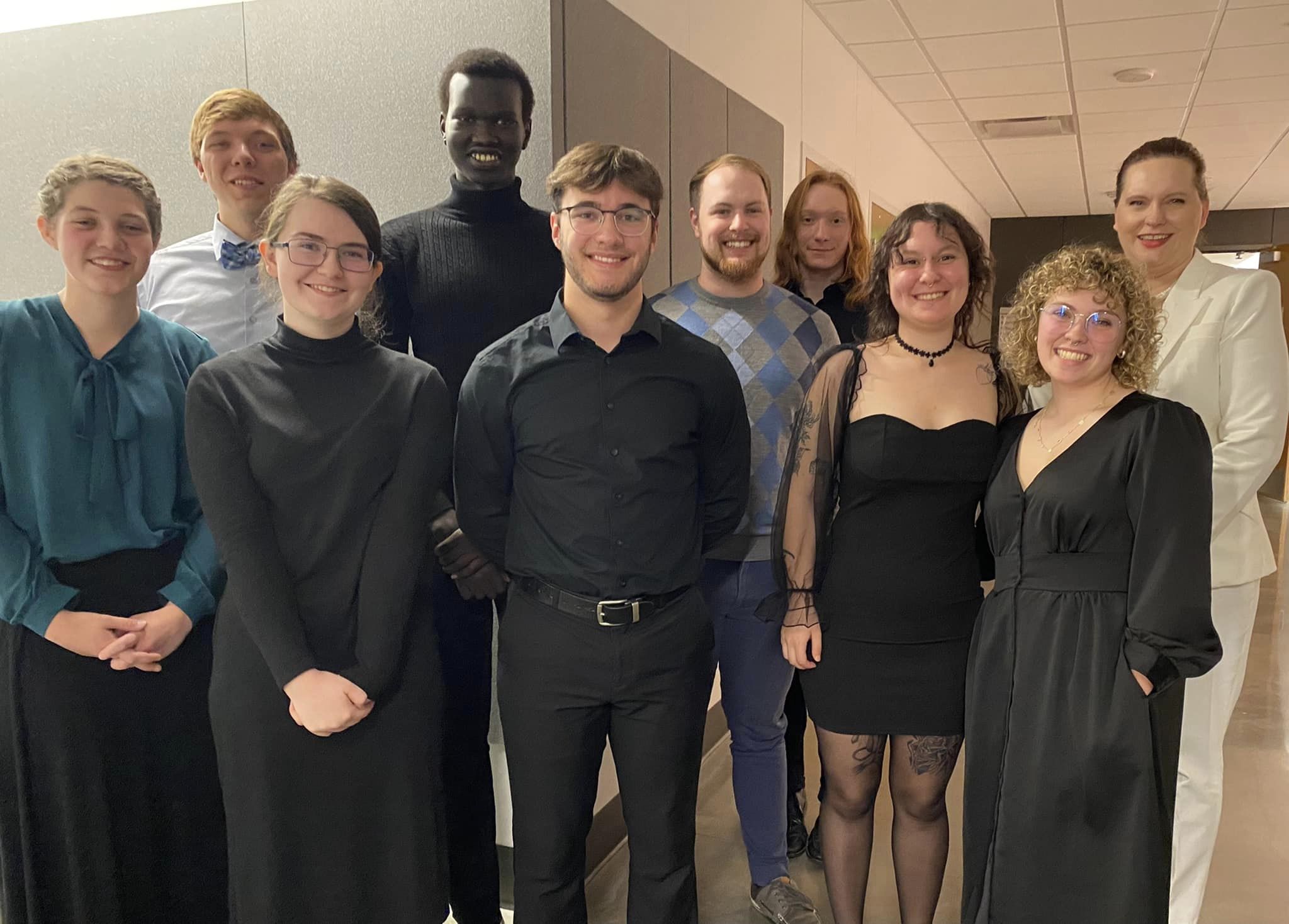 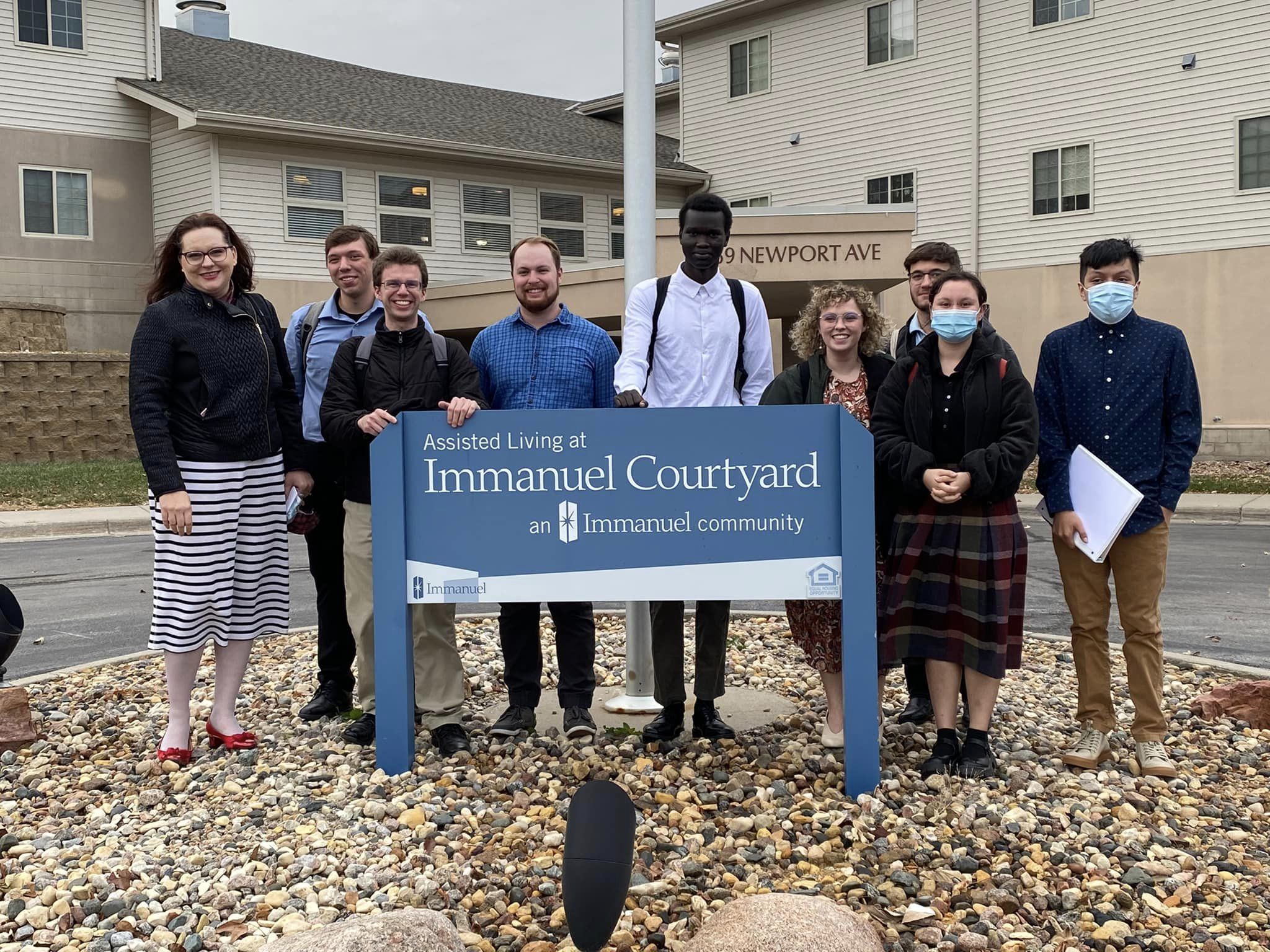 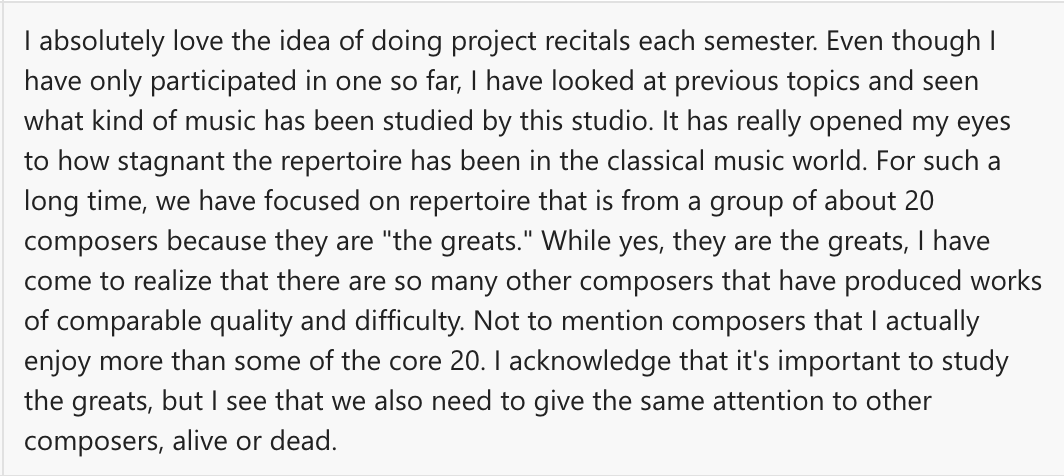 Omaha South high school – 
left hand alone recital
High school visitation @ uno – 
anything but baroque recital
THANK YOU!
Dr. Kristín Jónína Taylor
University of Nebraska at Omaha
kristintaylor@unomaha.edu
Danish-American museum – 
Nordic Music Recital
Aksarben retirement community
Nocturnes recital
22